Tập đọc
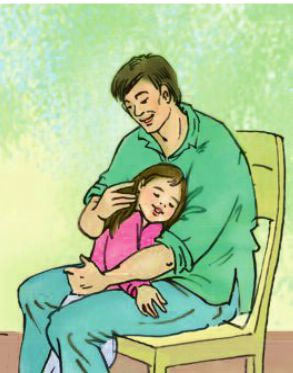 CON GÁI
Tập đọc
- trằn trọc
- vất vả
- cơ man
Con gái
2. Tìm hiểu bài
1. Luyện đọc
- cơ man
- vịt trời
2. Tìm hiểu bài
Câu 1: Những chi tiết nào trong bài cho thấy ở làng Mơ vẫn còn tư tưởng xem thường con gái?
Câu nói của dì Hạnh khi mẹ sinh con gái: “Lại một vịt trời nữa”, cả bố và mẹ Mơ đều có vẻ buồn buồn.
=> Quan niệm lạc hậu, trọng nam, khinh nữ.
Qua đoạn 1, em có nhận xét gì về tư tưởng xem thường con gái ở làng Mơ ?
2. Tìm hiểu bài
Câu 2: Những chi tiết nào chứng tỏ Mơ không thua gì các bạn trai ?
Ở lớp, Mơ luôn là học sinh giỏi. Tan học, các bạn trai còn mãi đã bóng thì Mơ đã về nhà tưới rau, chẻ củi, nấu cơm giúp mẹ. Bố đi công tác, mẹ mới sinh em bé, Mơ làm hết mọi việc trong nhà giúp mẹ. Mơ dũng cảm lao xuống ngòi nước để cứu Hoan.
2. Tìm hiểu bài
Qua tìm hiểu đoạn 2, 3, 4. Các em nhận thấy Mơ là cô bé như thế nào?
=> Mơ học giỏi, chăm làm, dũng cảm cứu bạn.
2. Tìm hiểu bài
Câu 3: Sau chuyện Mơ cứu em Hoan, những người thân của Mơ có thay đổi quan niệm về “con gái” không ? Những chi tiết nào cho thấy điều đó ?
Những người thân của Mơ đã thay đổi quan niệm về “con gái” sau chuyện Mơ cứu em Hoan.
Các chi tiết thể hiện: bố ôm Mơ chặt đến ngợt thở; cả bố và mẹ đều rơm rớm nước mắt thương Mơ; dì Hạnh nói: “Biết cháu tôi chưa? Con gái như nó thì một trăm đứa con trai  cũng không bằng”.- dì rất tự hào về Mơ.
Nam hay nữ, con trai hay con gái đều đáng quý, quan niệm “trọng nam khinh nữ” là sai lầm, lạc hậu. Tuy nhiên bình đẳng nam nữ không có nghĩa là con gái cần chứng tỏ mình hơn con trai. Các em cần trau dồi các đức tính sao cho nam ra nam, nữ ra nữ.
Whoa
2. Tìm hiểu bài
Ý đoạn 1: Quan niệm lạc hậu, trọng nam khinh nữ.
2. Ý đoạn 2, 3, 4: Mơ học giỏi, chăm làm, dũng cảm cứu bạn.
3. Ý đoạn 5: Sự thay đổi quan niệm về ‘con gái” trong gia đình Mơ.
2. Tìm hiểu bài
Câu 4: Đọc xong câu chuyện này, em có suy nghĩ gì?
- Tư tưởng xem thường con gái là vô lí, bất công và lạc hậu. Sinh con trai hay con gái là không quan trọng. Điều quan trọng là người con đó ngoan ngoãn, hiếu thảo, làm vui lòng mẹ cha. 
- Dân gian có câu :
                        Trai mà chi gái mà chi 
               Sinh con có nghĩa có nghì là hơn.
2. Tìm hiểu bài
Câu chuyện muốn nói với chúng ta điều gì ?
Nội dung:  Câu chuyện phê phán quan niệm trọng nam khinh nữ; khen ngợi cô bé Mơ học giỏi, chăm làm, dũng cảm cứu bạn.
NHỮNG NGƯỜI PHỤ NỮ THÀNH ĐẠT
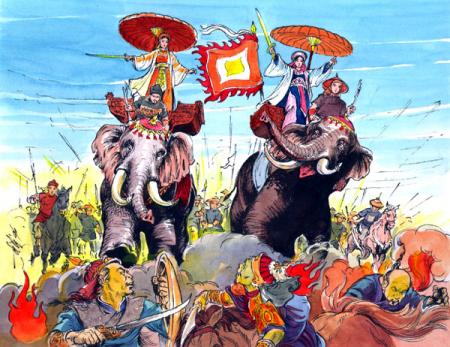 Hai Bà Trưng đánh giặc Nam Hán
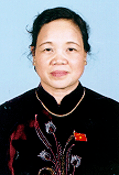 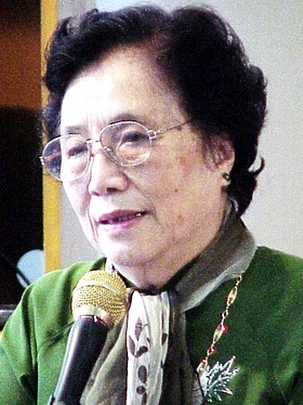 Hà Thị Khiết
 Bí thư TW Đảng – trưởng ban dân vận TW
Nguyễn Thị Bình
(Nguyên phó chủ tịch nước CHXHCNVN)
NHỮNG NGƯỜI PHỤ NỮ THÀNH ĐẠT
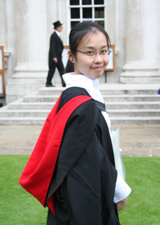 Nguyễn Kiều Liên tốt nghiệp Đại học Adelaide loại giỏi, bảo vệ thành công luận án tiến sĩ ở tuổi 25.
NHỮNG NGƯỜI PHỤ NỮ THÀNH ĐẠT
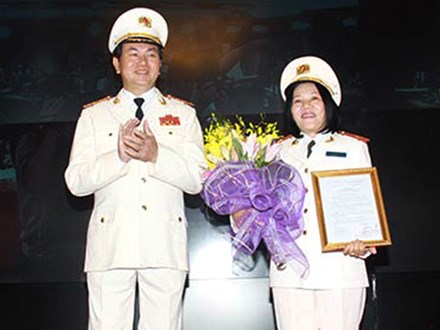 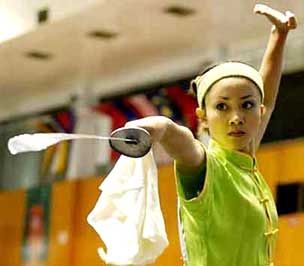 VĐV Wushu - Nguyễn Thuý Hiền
Bà Bùi Tuyết Minh – Giám đốc công an tỉnh Kiên Giang (nữ Thiếu tướng công an đầu tiên của Việt Nam)
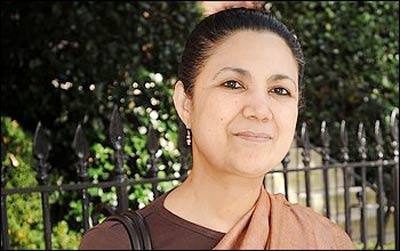 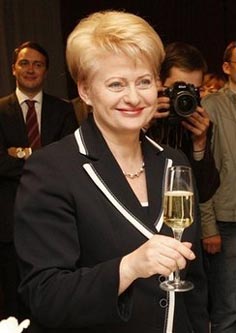 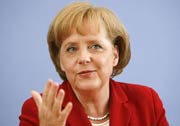 Bà Grybauskaite 
Tổng thống Lithuania
Thủ tướng Đức Angela Markel
Nữ đại sứ Ấn Độ Meera Shankar.
NHỮNG NGƯỜI PHỤ NỮ THÀNH ĐẠT
Tập đọc
Con gái
* Lưu ý đọc toàn bài: giọng thủ thỉ, tâm tình.
- Câu nói của dì Hạnh: “Lại/ một vịt trời nữa”- kéo dài giọng, ý chán nản.
 Câu nói của mẹ Mơ: “Đừng vất vả thế,…con ạ!- giọng âu yếm.
 Lời đáp của Mơ với mẹ: "Mẹ ơi, con sẽ cố gắng thay một đứa con trai trong nhà, mẹ nhé!" - giọng hồn nhiên, chân thật.
 Đoạn Mơ cứu Hoan – đọc nhanh, gấp gáp.
 Câu “Thật hú vía!” – nhấn giọng, như thở phào vì thoát hiểm.
 Lời khen Mơ của dì Hạnh ở cuối bài – giọng vui tươi, tự hào.
Luyện đọc diễn cảm
Tối đó, bố về. Bố ôm Mơ chặt đến ngợp thở. Cả bố và mẹ đều rơm rớm nước mắt. Chỉ có em bé nằm trong nôi là cười rất tươi. Chắc là em khen chị Mơ giỏi đấy. Dì Hạnh nói giọng  đầy tự hào: “Biết cháu tôi chưa? Con gái như nó thì một trăm đứa con trai cũng không bằng.”
Đặt mình vào vai Mơ, em hãy  nêu suy nghĩ của mình về quan niệm “một số người coi trọng con trai hơn con gái”.